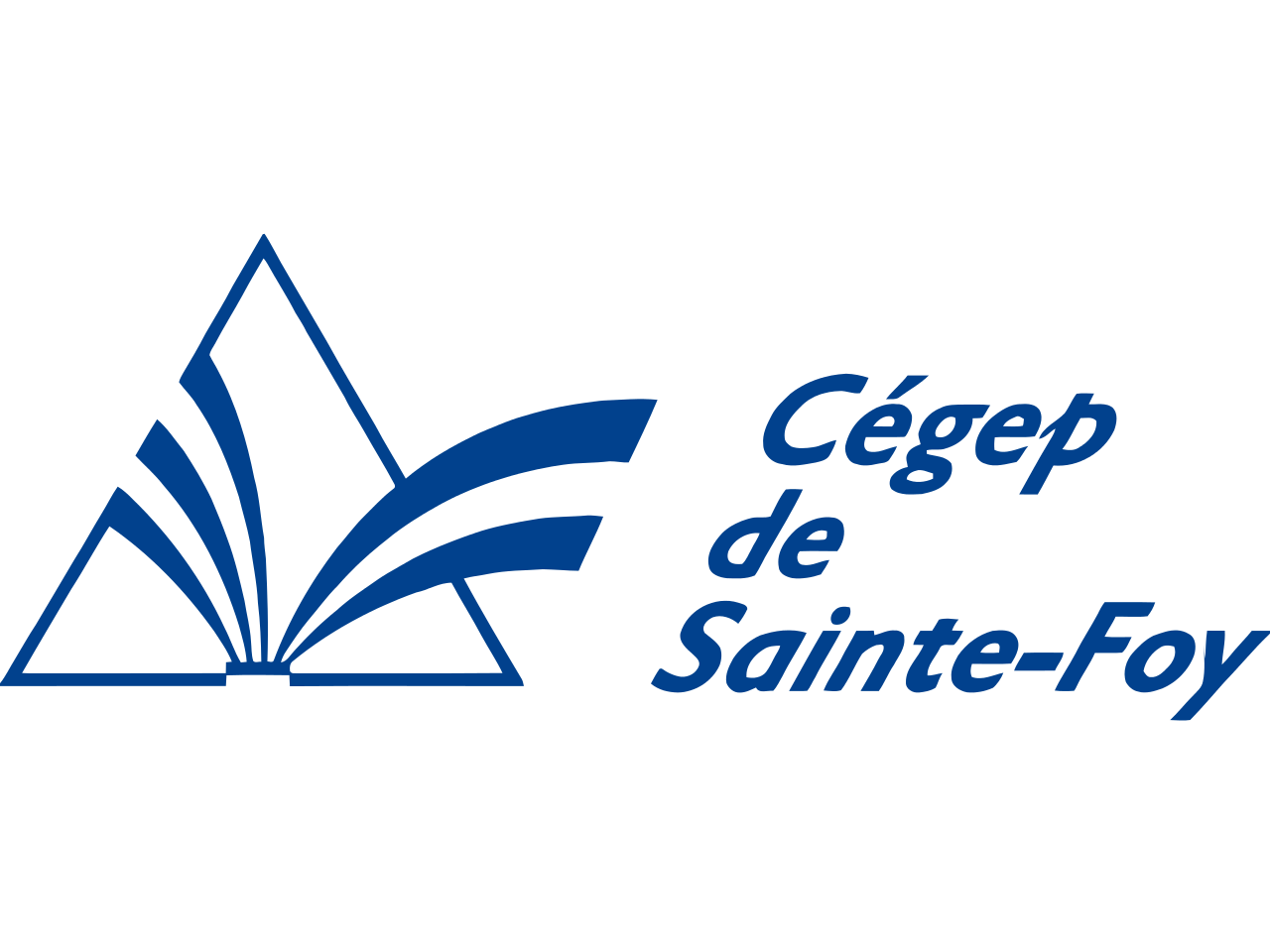 Titre de l’affiche
Important
Qualité du français
Clarté
Concision
Couleurs
Nom des auteurs (Prénom Nom)Cégep de Sainte-Foy, Québec, Canada
Résumé
Résumez la problématique de recherche et vos résultats (conclusions) importants.
Discussion ou Analyse
Méthodologie ou Théorie

Vous avez seulement le droit d’écrire dans les zones blanches.

Il est suggéré de ne pas changer la taille des caractères.  Ils ont été choisis pour un bon rendu en 70 cm x 100 cm.

CRITIQUE
Ne changez pas
Le logo du cégep
Le fond de l’affiche
Le format de l’affiche
Les marges extérieures
Les polices de caractères
Conclusion

Lorsque l’affiche est terminée, vous devez en faire un PDF.

Pour la convertir en PDF, cliquez sur Fichier et choisissiez Exporter.  Ensuite, prenez l’option PDF.

Toutes les autres manières de créer le PDF risquent de ne pas respecter les marges et la dimension du gabarit.
Introduction
Mise en contexte, question de recherche et hypothèse
Résultats

Utilisez des figures significatives le plus possible (avec numérotation, titres et source des images)


N’utilisez pas de figures qui n’ont pas de rapport avec votre recherche.
Bibliographie
Notices complètes avec style APA 

Pour citer les informations sur votre affiche, utilisez des numéros en exposant.

Citer seulement les sources les plus importantes si vous manquez de place.
Résultats ou Analyse
Selon les besoins. 

Vous pouvez effacer cette section, si vous voulez agrandir la section précédente.
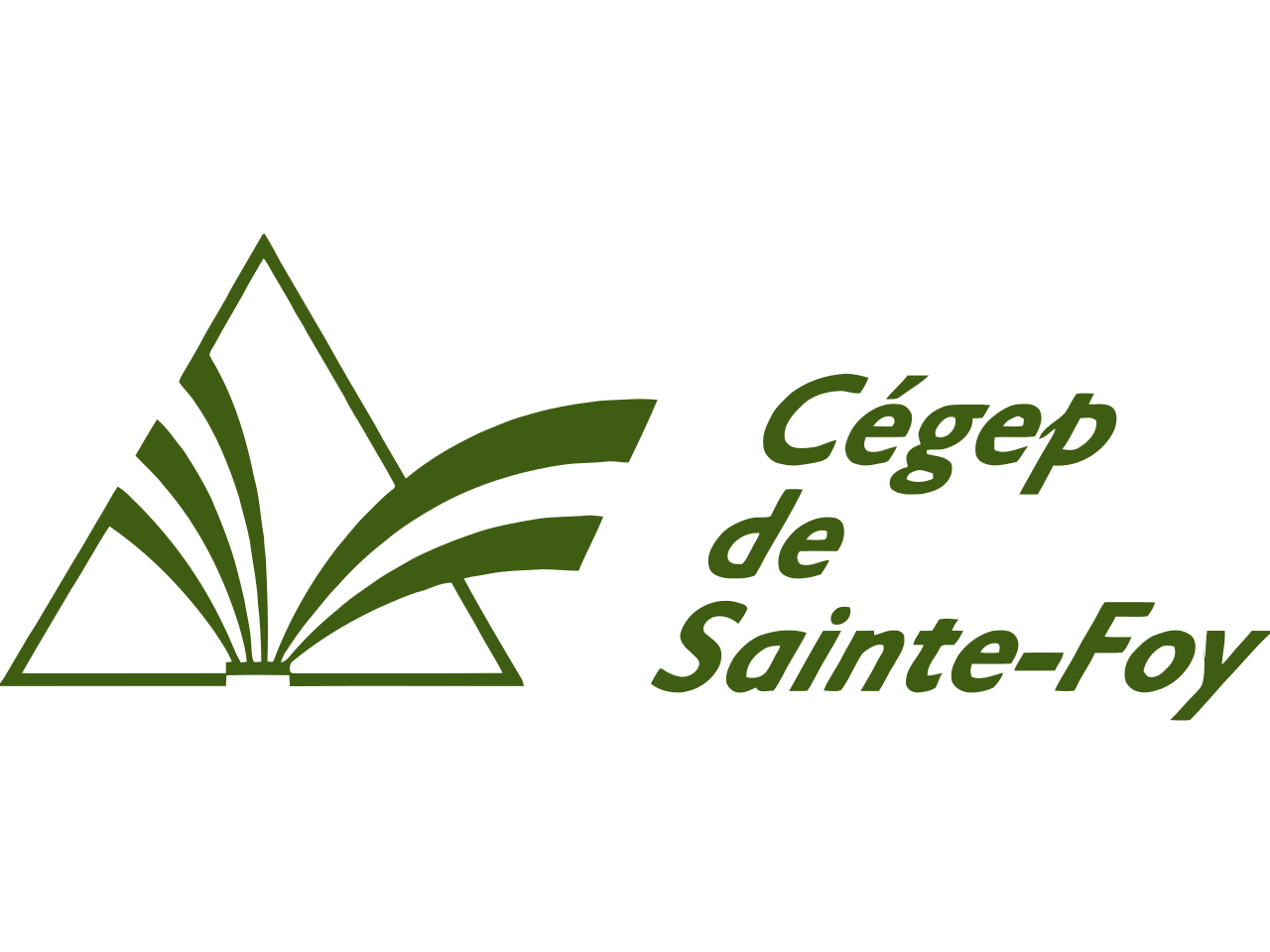 Titre de l’affiche
Important
Qualité du français
Clarté
Concision
Couleurs
Nom des auteurs (Prénom Nom)Cégep de Sainte-Foy, Québec, Canada
Résumé
Résumez la problématique de recherche et vos résultats (conclusions) importants.
Discussion ou Analyse
Méthodologie ou Théorie

Vous avez seulement le droit d’écrire dans les zones blanches.

Il est suggéré de ne pas changer la taille des caractères.  Ils ont été choisis pour un bon rendu en 70 cm x 100 cm.

CRITIQUE
Ne changez pas
Le logo du cégep
Le fond de l’affiche
Le format de l’affiche
Les marges extérieures
Les polices de caractères
Conclusion

Lorsque l’affiche est terminée, vous devez en faire un PDF.

Pour la convertir en PDF, cliquez sur Fichier et choisissiez Exporter.  Ensuite, prenez l’option PDF.

Toutes les autres manières de créer le PDF risquent de ne pas respecter les marges et la dimension du gabarit.
Introduction
Mise en contexte, question de recherche et hypothèse
Résultats

Utilisez des figures significatives le plus possible (avec numérotation, titres et source des images)


N’utilisez pas de figures qui n’ont pas de rapport avec votre recherche.
Bibliographie
Notices complètes avec style APA 

Pour citer les informations sur votre affiche, utilisez des numéros en exposant.

Citer seulement les sources les plus importantes si vous manquez de place.
Résultats ou Analyse
Selon les besoins. 

Vous pouvez effacer cette section, si vous voulez agrandir la section précédente.
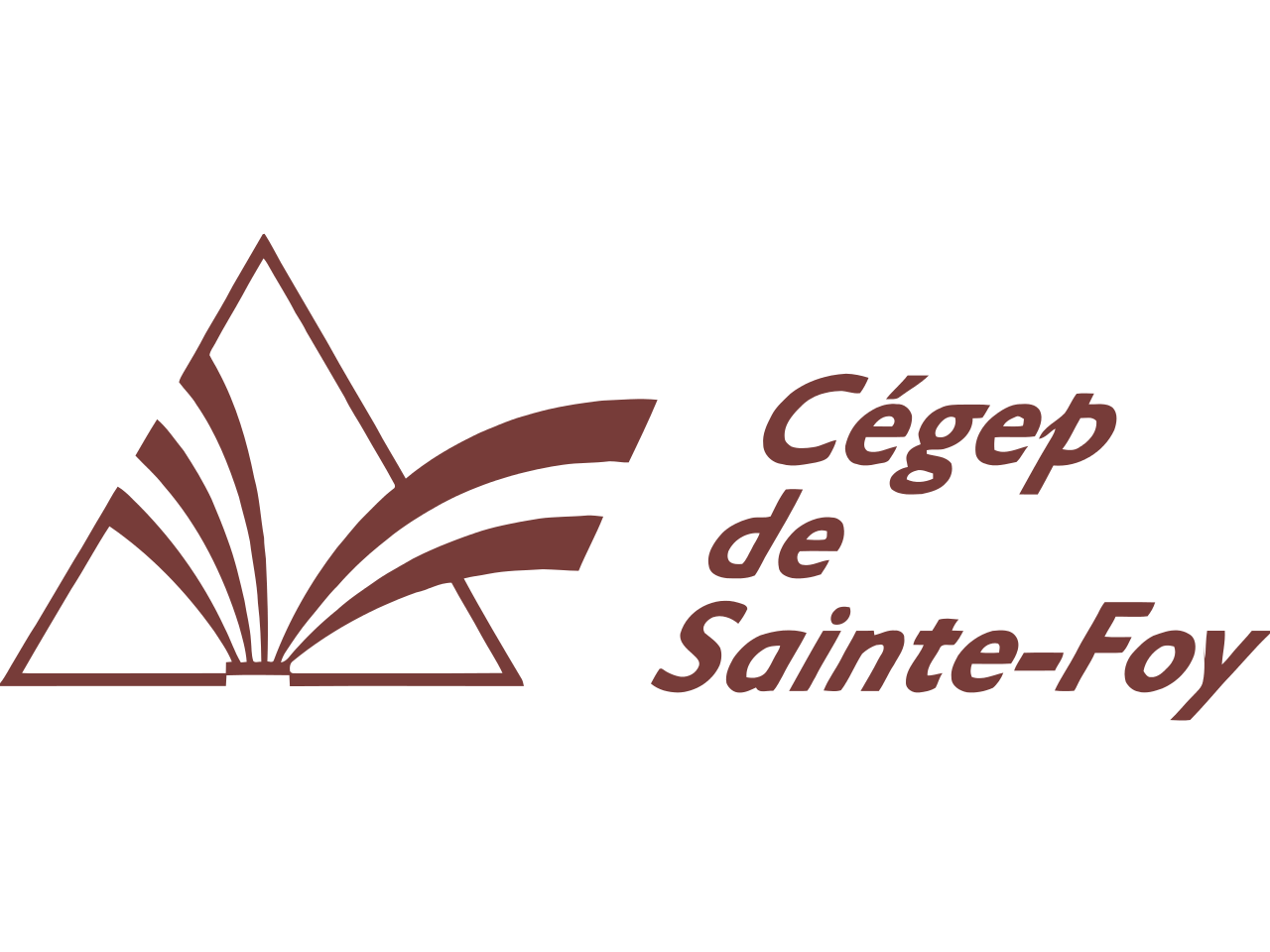 Titre de l’affiche
Important
Qualité du français
Clarté
Concision
Couleurs
Nom des auteurs (Prénom Nom)Cégep de Sainte-Foy, Québec, Canada
Résumé
Résumez la problématique de recherche et vos résultats (conclusions) importants.
Discussion ou Analyse
Méthodologie ou Théorie

Vous avez seulement le droit d’écrire dans les zones blanches.

Il est suggéré de ne pas changer la taille des caractères.  Ils ont été choisis pour un bon rendu en 70 cm x 100 cm.

CRITIQUE
Ne changez pas
Le logo du cégep
Le fond de l’affiche
Le format de l’affiche
Les marges extérieures
Les polices de caractères
Conclusion

Lorsque l’affiche est terminée, vous devez en faire un PDF.

Pour la convertir en PDF, cliquez sur Fichier et choisissiez Exporter.  Ensuite, prenez l’option PDF.

Toutes les autres manières de créer le PDF risquent de ne pas respecter les marges et la dimension du gabarit.
Introduction
Mise en contexte, question de recherche et hypothèse
Résultats

Utilisez des figures significatives le plus possible (avec numérotation, titres et source des images)


N’utilisez pas de figures qui n’ont pas de rapport avec votre recherche.
Bibliographie
Notices complètes avec style APA 

Pour citer les informations sur votre affiche, utilisez des numéros en exposant.

Citer seulement les sources les plus importantes si vous manquez de place.
Résultats ou Analyse
Selon les besoins. 

Vous pouvez effacer cette section, si vous voulez agrandir la section précédente.
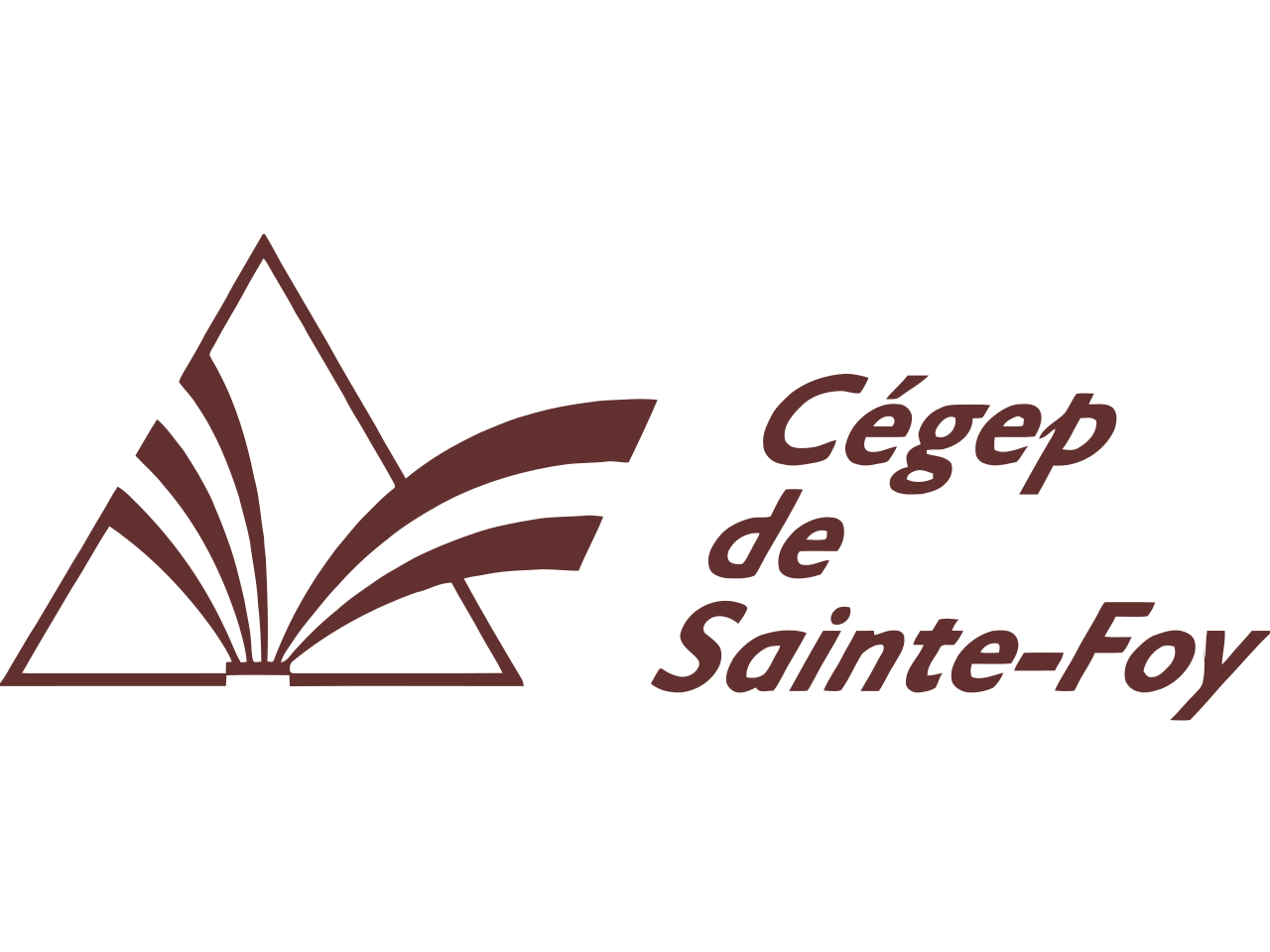 Titre de l’affiche
Important
Qualité du français
Clarté
Concision
Couleurs
Nom des auteurs (Prénom Nom)Cégep de Sainte-Foy, Québec, Canada
Résumé
Résumez la problématique de recherche et vos résultats (conclusions) importants.
Discussion ou Analyse
Méthodologie ou Théorie

Vous avez seulement le droit d’écrire dans les zones blanches.

Il est suggéré de ne pas changer la taille des caractères.  Ils ont été choisis pour un bon rendu en 70 cm x 100 cm.

CRITIQUE
Ne changez pas
Le logo du cégep
Le fond de l’affiche
Le format de l’affiche
Les marges extérieures
Les polices de caractères
Conclusion

Lorsque l’affiche est terminée, vous devez en faire un PDF.

Pour la convertir en PDF, cliquez sur Fichier et choisissiez Exporter.  Ensuite, prenez l’option PDF.

Toutes les autres manières de créer le PDF risquent de ne pas respecter les marges et la dimension du gabarit.
Introduction
Mise en contexte, question de recherche et hypothèse
Résultats

Utilisez des figures significatives le plus possible (avec numérotation, titres et source des images)


N’utilisez pas de figures qui n’ont pas de rapport avec votre recherche.
Bibliographie
Notices complètes avec style APA 

Pour citer les informations sur votre affiche, utilisez des numéros en exposant.

Citer seulement les sources les plus importantes si vous manquez de place.
Résultats ou Analyse
Selon les besoins. 

Vous pouvez effacer cette section, si vous voulez agrandir la section précédente.